The Model of Creative AbilityVona du Toit (1972)De Witt, 2005
Occupational Therapy DivisionUniversity of Cape Town‘Matumo Ramafikeng
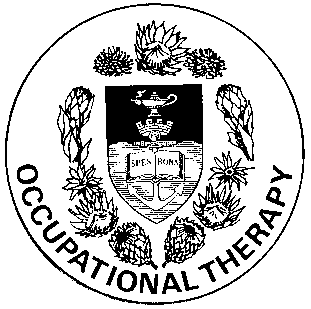 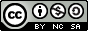 The Focus of the Theory:
Provides a framework to evaluate occupational performance in personal, social, work, recreational areas (de Witt, 2005) vs activities (duToit, 1972)
OT actively engages a client in meaningful occupation to improve/maintain occupational performance and quality of life
Provides assessment and treatment aspects– stratified guide to increase level of performance
Brings treatment to level of individual functioning
Historical Development
Du Toit: client’s ability to engage creatively has an effect on engagement in treatment, resolution of problems, adjustment to disability – quality of human participation influences meaning of life
Buber, Piaget, Rogers (developmental psychology)
Occupational development – people with psychiatric illness – stages of creativity
Two research projects to justify reliability and validity
Fundamental concepts:
Creative ability: ability to freely present oneself, without anxiety, limitations or inhibitions. Preparedness to function at maximum level of competence, free from self-consciousness
Creative capacity: maximum creative potential an individual can reach under optimal circumstances – varies and is influenced by intelligence, personality, environmental, mental health and security
Fundamental concepts:
Maximal effort: needed for growth in creative ability, exertion of creative effort at the boundary of creative ability in order to achieve growth
Prerequisites for maximal effort to occur: creative response, creative participation, creative act
Fundamental concepts:
Creative response: positive attitude which towards opportunities offered, preparedness to use resources and participate despite anxiety about performance. Precedes creative participation
Creative participation: process of active participation all activities related to daily life, employing active vs. passive stance and embracing challenge
Creative Act: production of an end-product, tangible or intangible
B
A
D
C
A: creative capacity
B: current level of creative ability
C: New level of creative ability
D: Maximal creative effort
Based on diagram by de Wet
Fundamental concepts:
VOLITION is a central concept
Components of volition: motivation and action
Motivation: inner drive that directs action towards initiation of occupational behaviour
Action: exertion of motivation into mental and physical effort which results in creation of tangible/intangible end-product
Motivation
Inner drive that initiates occupational behaviour
Dynamic
Different focus at different stages of occupational development
6 different and sequential levels aimed at developing life tasks
Tone, self-differentiation, self-presentation, participation, contribution, competitive contribution
Action
Translating motivation into physical and mental effort to produce occupational behaviour and an end product (tangible or intangible)
10 different levels: sequential differences in quality of ability to form contact with others, events, materials, objects and characteristics of engagement in occupations
Predestructive, destructive, incidental constructive action, explorative, experimental, imitative, original, product-centred, situation-centred, society-centred
Creative ability phases:
Wide range of skills and abilities within each level
Need to identify where the client is at in each level
Therapist-directed phase: skills and occupational behaviour characteristic of both previous and current level; may not be able to maintain functioning without support, encouragement, structure and may regress
Patient-directed phase: occupational behaviour can be maintained independently and behaviour is evidently characteristic of a specific level
Transitional phase: some occupational behaviour characteristics of the next level but only under optimal circumstances; overall occupational behaviour is characteristic of current level
Development of creative ability
Along a continuum
Few reach optimal level – limitations on creative potential, internal capacities, environment opportunities
Not always consistent – spurts and comfort zones
Current creative ability = aspect of creative capacity available for use in Occupational Performance
Environment provides challenges and opportunities for growth, also stress that results in regression
Development = dependent on fit between readiness of individual to grow creatively and the ‘just right’ challenge provided by environment
Limited/disrupted by illness, disability or trauma
Assumptions and beliefs:
Human development occurs in an orderly manner throughout life
Steps within development process are sequential and cannot be omitted
Individuals have innate drive to encounter world and master challenges
Changing events and changes in internal and external environment demand adjustment and reorganization – confrontation with change represents a necessary developmental task
Response to change can result in adaptation and mastery, maintenance of equilibrium or  regression/dysfunction
Assumptions and beliefs:
Ability to master developmental tasks is influenced by physical and psychological capacity, learned skills, life experiences, availability of resources and opportunities
Successful adaptation usually leads to self-satisfaction and societal approval
Successful adaptation promotes future success in meeting challenges
Purposeful use of activity enables the person to learn or relearn skills and behaviours necessary for coping with developmental demands
Activities are purposeful when they meet person’s needs, interests, abilities and purpose within life and provide sufficient opportunity for growth and change (De Witt, 2005:9-10).
Characteristics of Creative Ability
Sequential development: growth and recovery of creative ability follows a constant sequential pattern. Level or phase cannot be omitted 
Motivation governs action: action is direct result of motivational aspect, the two are inseparable, levels relate in a stable and sequential manner (exception of motor capacity)
Creative ability is dynamic: not static, varies with situational demands, confidence, anxiety, person’s circumstances – there is a gentle forward and backward flow between levels
Use of the Theory in Practice:
Provides guidelines for treatment by:
identifying treatment priorities
proposing principles for treatment appropriate to  client’s level
determines expectations for performance – how and when to up/down grade
Suitable for: large groups of heterogeneous clients, mental health settings, needs diverse to age, cultural group, language, diagnosis
Defines how to achieve growth in occupational ability
Assessment:
Evaluate client’s current skills and abilities in occupational performance areas: work, social, constructive use of free time, personal management
Establish level of action
Draw a conclusion about level of motivation from level of action
Application to psychosocial occupational therapy
Level of creative ability is the platform from which the OT manages occupational performance and psychopathological problems
Similar methods and techniques for improving components for clients on different levels, but qualitatively different occupational performance
Maintain occupational performance by using meaningful and organizing activities
Grouping levels of creative ability
Group one: Preparation for constructive action
tone/predestructive
Self-differentiation/destructive, incidental constructive action
Group two: Behaviour and skill development for norm compliance
self -presentation/explorative
participation (passive, imitative)/experimental, imitative
Group three: Behaviour and skill development for self-actualisation
participation (active, competitive)/original, product-centred
contribution/situation-centred
Competitive contribution/society centred
Grouping levels of creative ability
Group one: development of functional body use, awareness of who am I, what can I do, what is my relationship to the environment. Occupational performance is limited

Group two: develop necessary social, work, psychological, physical skills to live and be productive in the community

Group three: develop leadership skills and novel behaviours, capable of developing new products, methods, technologies, solving problems and benefit for self becomes benefit for society
References:
De Witt, P. 2005. Creative Ability- a model for psychiatric occupational therapy. In Crouch, R. & Alers, V.(eds). Occupational Therapy in Psychiatry and Mental Health. 4th Edition. London and Philadelphia: Whurr Publishers.

http://www.modelofcreativeability.com/what-is-macaig.html
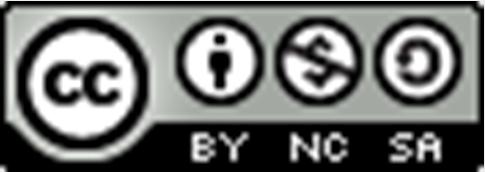 This work is licensed under the Creative Commons Attribution-Non Commercial-Share Alike 2.5 South Africa License. To view a copy of this license, visit http://creativecommons.org/licenses/by-sa/2.5/za/